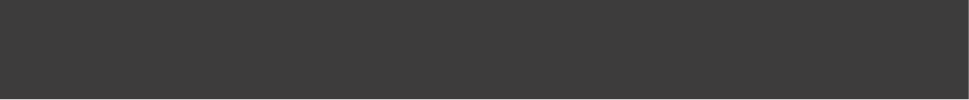 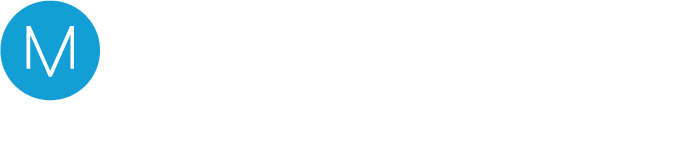 То, что казалось ценным вчера, возможно, не будет актуальным завтра.
Не исключено, что наша жизнь поделится на «до» короновируса и «после» —него.
Проблема
Мы имеем дело с 2-мя заразными явлениями: 
самим вирусом
 и вызываемыми им эмоциями.
Отрицательные эмоции, как и вирус, люди могут передавать друг другу, тем самым усиливая свое воздействие.
Что предпринять?
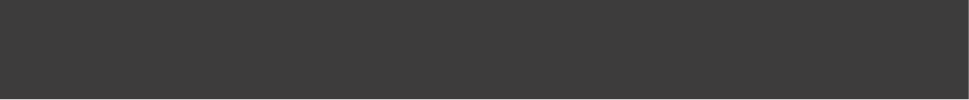 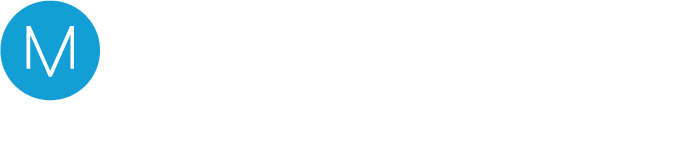 Возможные сценарии влияния кризиса на нашу жизнь, экономику и бизнес
Вариант 2
Вариант 1
V-образный
U-образный
Продолжительный шок. Экономика вернется к росту, но произойдет определенный сильный спад производства
Ежегодные показатели роста полностью амортизируют шок и мир быстро восстановится
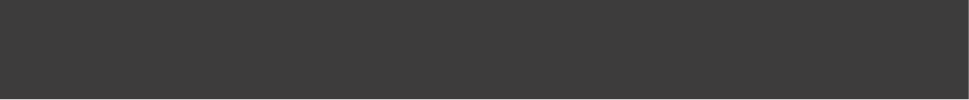 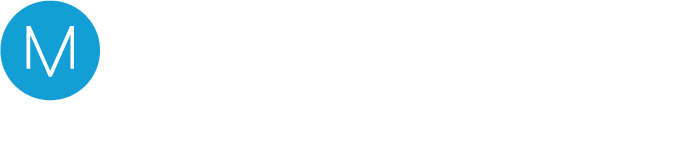 Возможные сценарии влияния кризиса на нашу жизнь, экономику и бизнес
Вариант 3
Вариант 4
L-образный (самый худший)
VUL-образный
Будет нанесен существенный вред структуре экономики, в частности рынку труда, производству, производительности, капитальным активам. Предстоит долгая рецессия.
Экономика будет восстанавливаться очень-очень медленно. Появится значительный профицит человеко-часов.
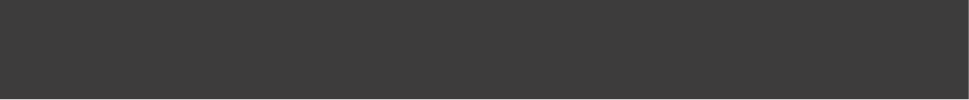 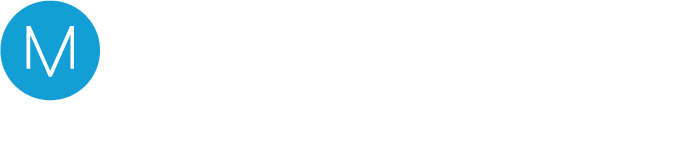 Выстроить работу всех служб по принципу эко системы в режиме реального времени.

Обращения из вне должно быть направлены к бесперебойной, легко управляемой системе, а не к отдельным сервисам
UNINTERRUPTED SYSTEM
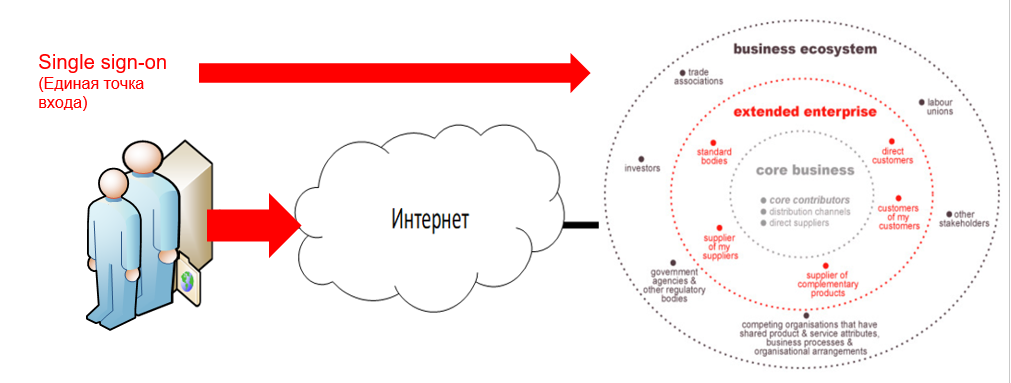 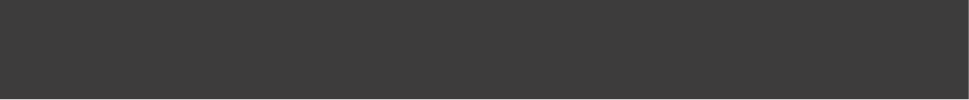 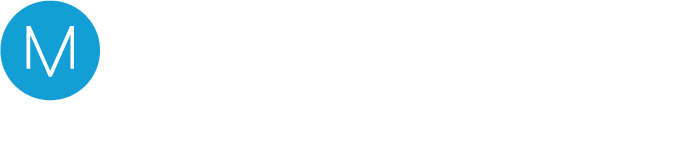 Экосистема предприятия. Теория Джеймса Мура
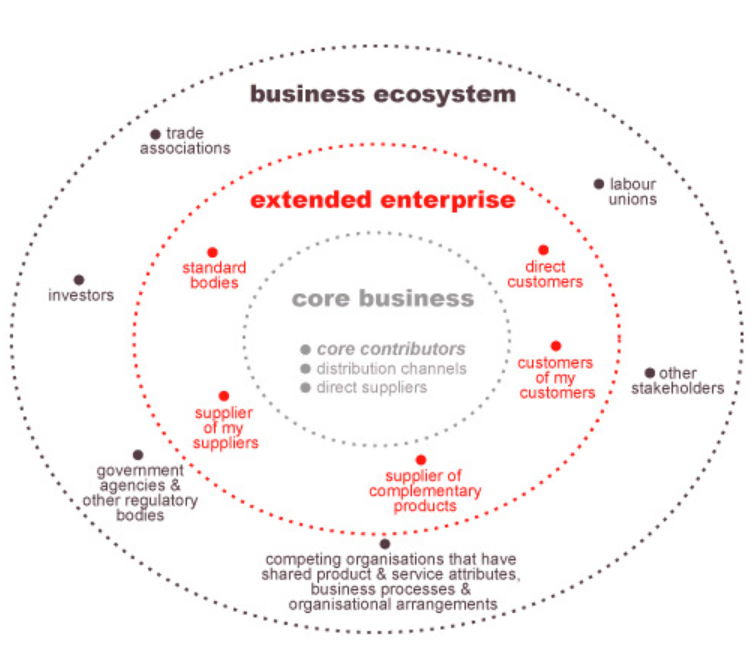 Экосистема- это комплексная система предприятия, где внутренние бизнес-процессы, сотрудники, поставщики, покупатели и производители занимают взаимодополняющие роли.

 Основное условие: 
 Все процессы должны  автоматизированы и роботизированы.
Какие цели достигаются? повышение производительности труда, улучшение качества работы, ускорение процессов
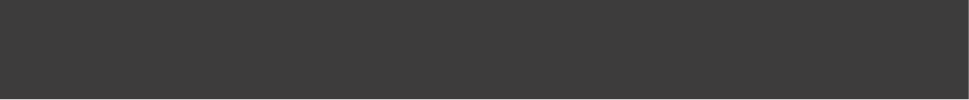 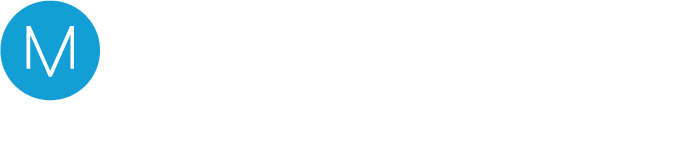 Есть ли система сейчас?
Мы видим хаотичную связанность процессов и департаментов
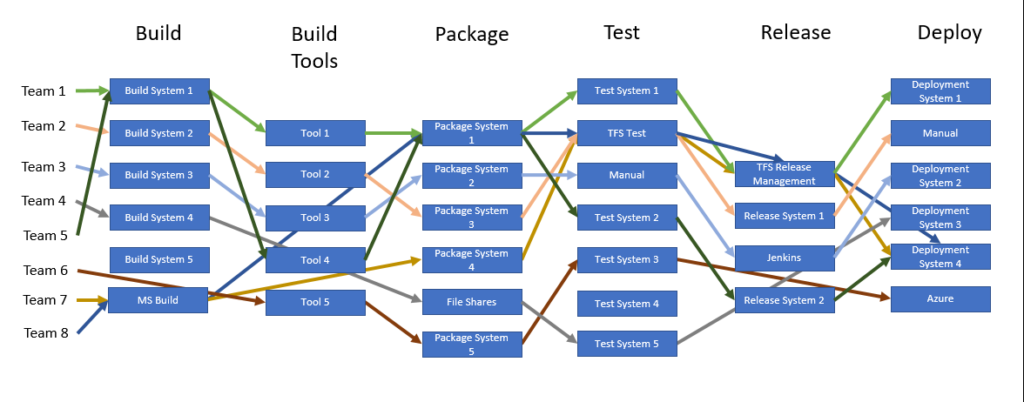 Многие элементы одного и того же бизнес-процесса дублируются внутри нескольких департаментов.
Последствия: снижение производительности труда, ухудшение качества работы, отсутствие единого понимания как устроены бизнес-процессы
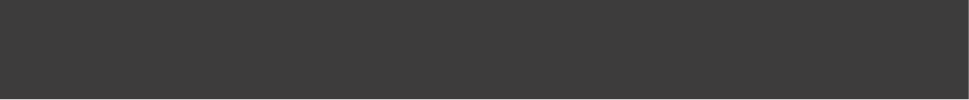 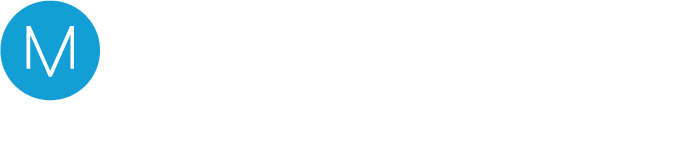 Разрозненность процессов и отсутствие их единого описания
HR
Согласование с рук-лем
Командировки
Приказ на К
Политики
Источники хранения ПД и владение бизнес-процессами
IT
Travel policy
Грейды
Согласования
Политики
Бухгалтерия
Административный
Авансовый отчет
По поему опыту, 70% Административных директоров не могут описать весь бизнес-процесс построения командировочной цепочки от начала до конца. 85% точно не знают в каких back офисных системах хранятся ПД данные и аналитики.
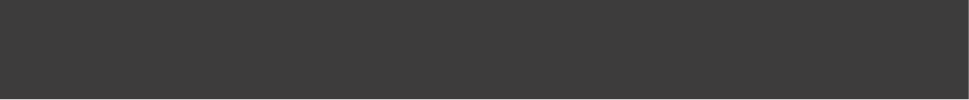 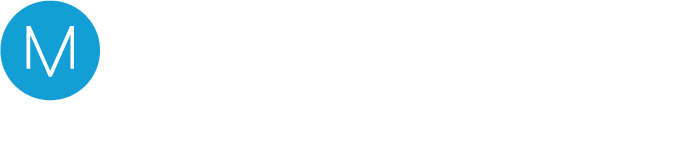 Платформа Millennium- как часть экосистемы
Внешние сервисы
Внешние сервисы
Интеграционная связка
Интеграционная связка
Интеграционная связка
Интеграционная связка
Интеграционная связка
Внешние сервисы
Внешние сервисы
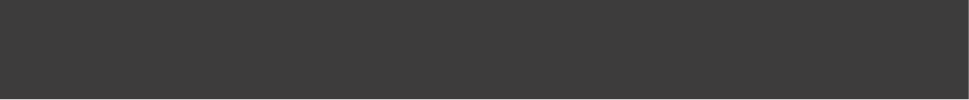 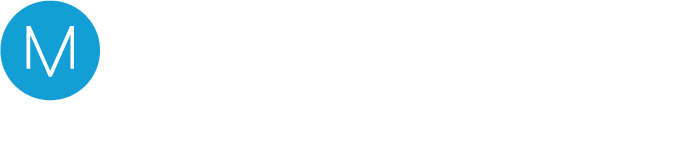 Что делать? Строить ли планы на будущее?
Да

Компании нужны будут новые быстрые решения.
Нужно показать все свои наилучшие способности в сложной ситуации.
Выполнение поручений руководства или простых задач типа оформления офиса девальвировалось на фоне последствий короновируса.
Что же будет в цене?
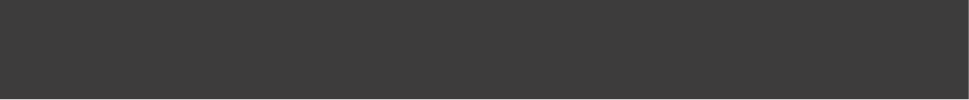 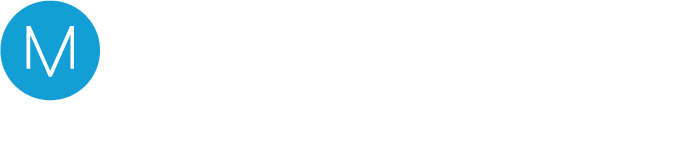 В цене будет
Ваш личный вклад в создание новых моделей управления офисными бизнес-процессами и ваши личные интеллектуальные идеи!